Backa HK
F07
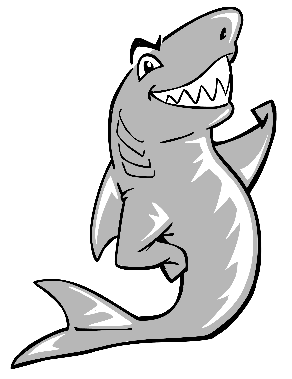 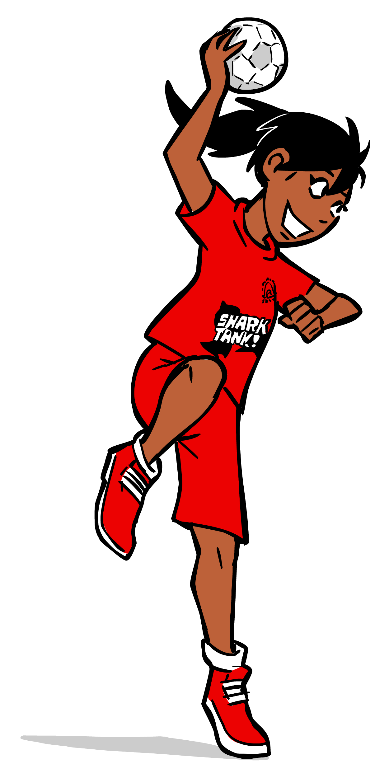 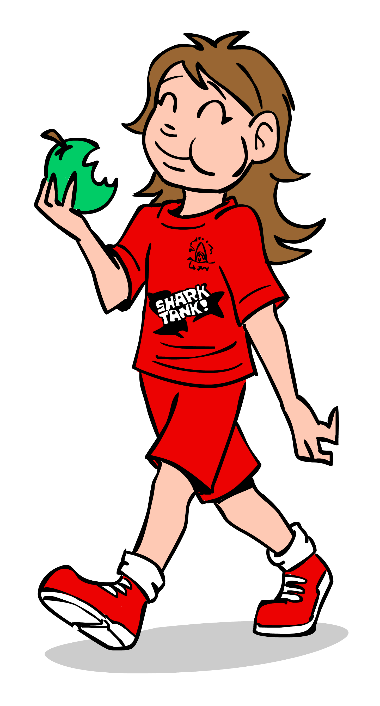 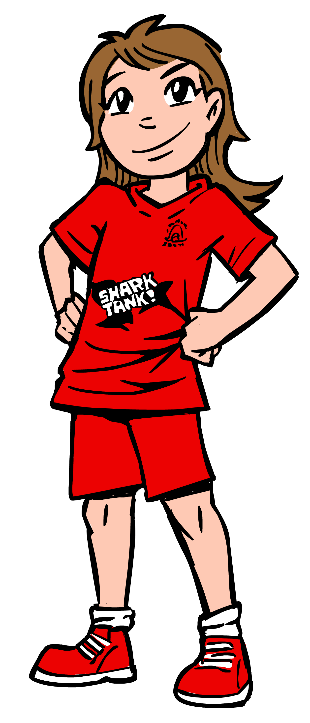 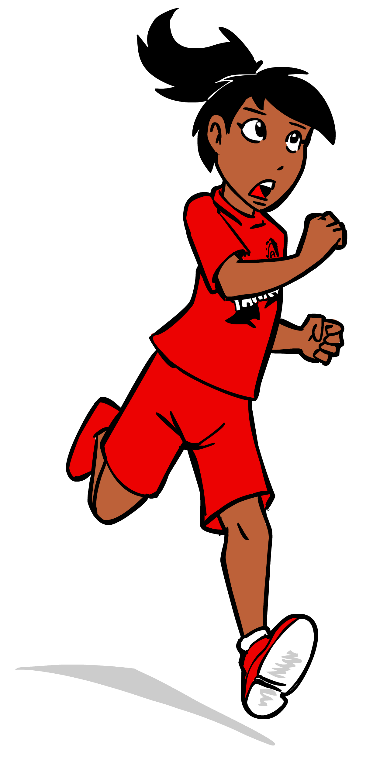 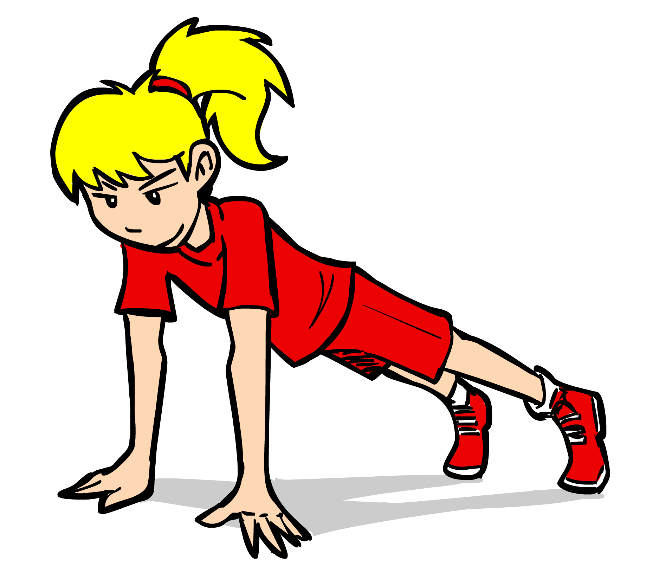 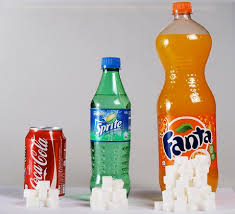 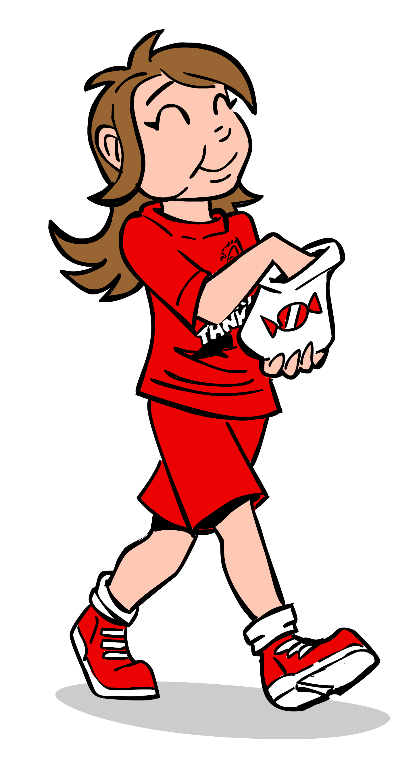 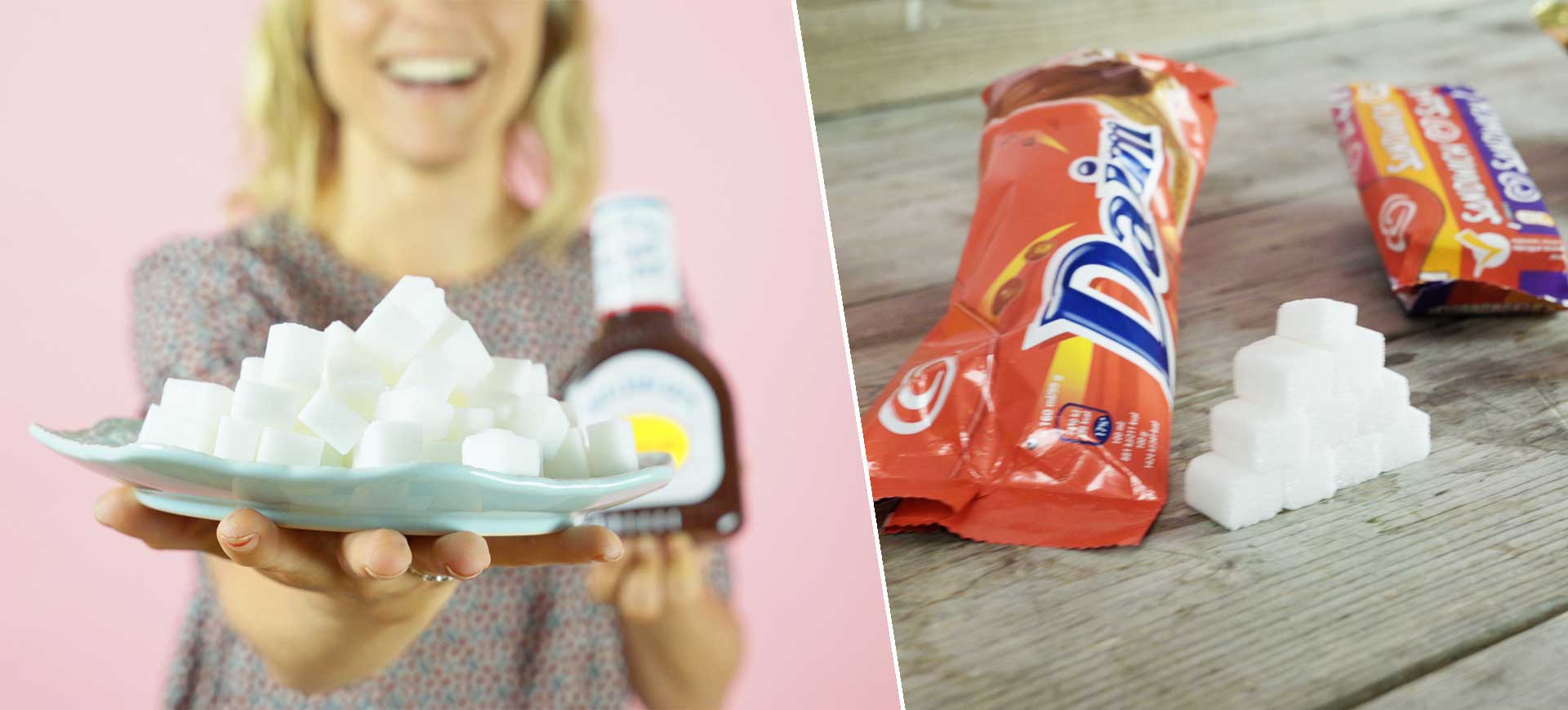 Livsmedelsverket 13 sockerbitar om dagen max
Maltodextrin, maltossirap, fruktos, fruktossirap, glukos och glukossirap
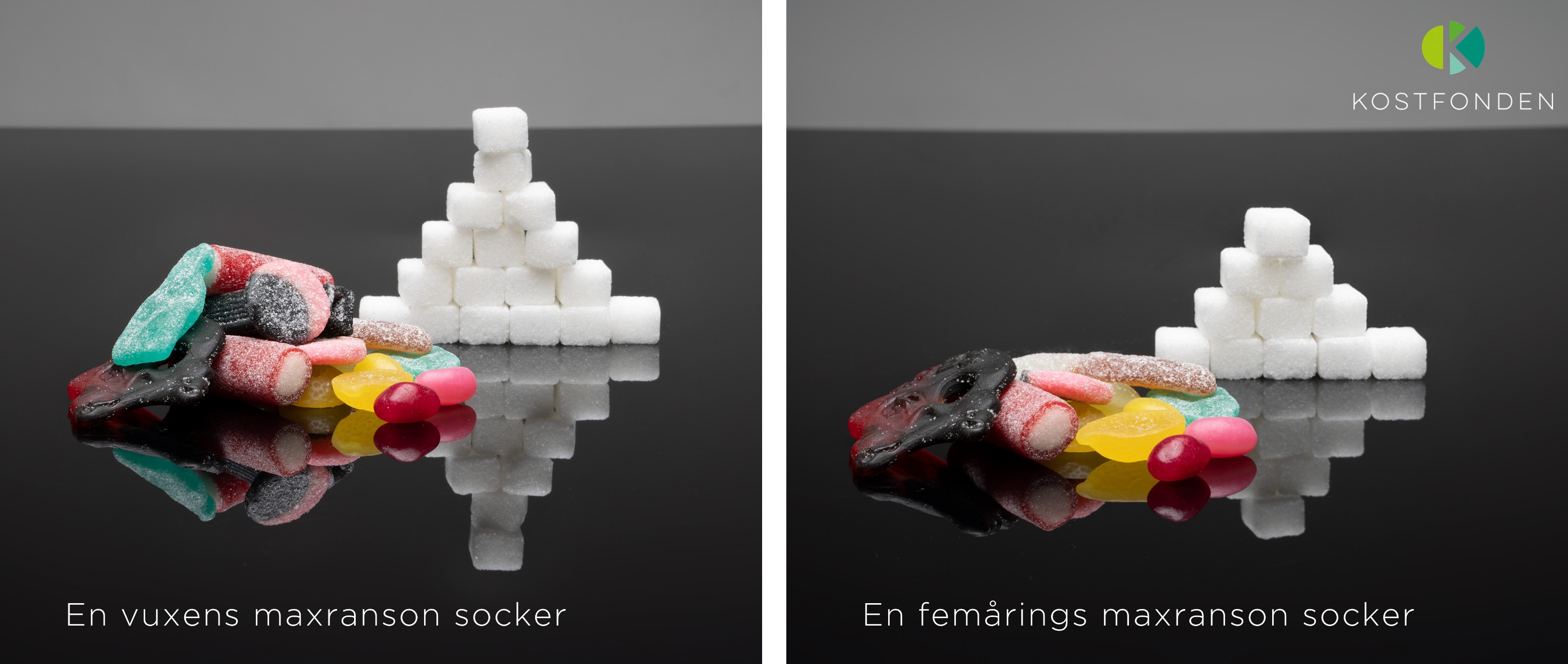 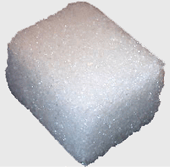 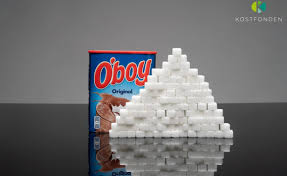 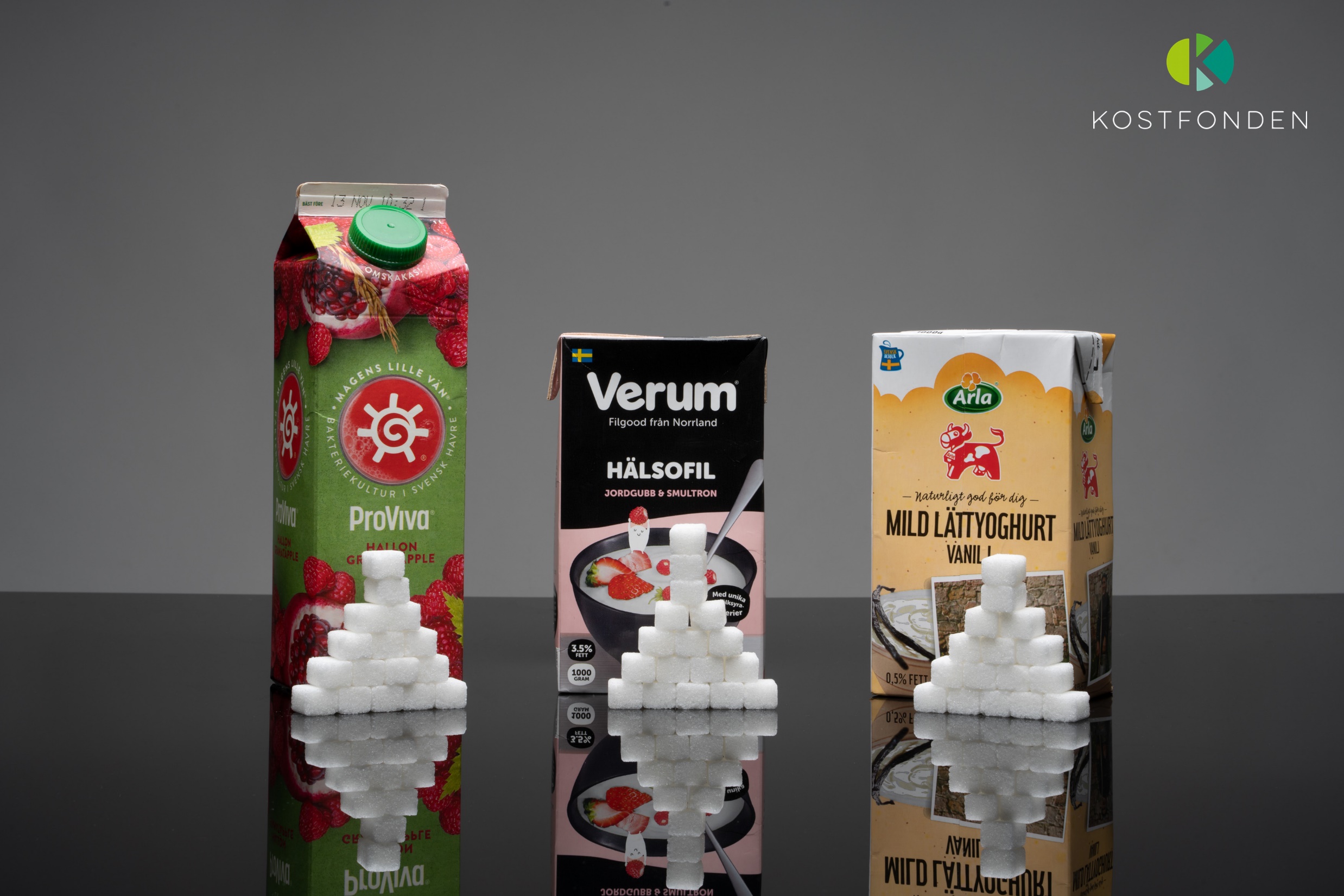 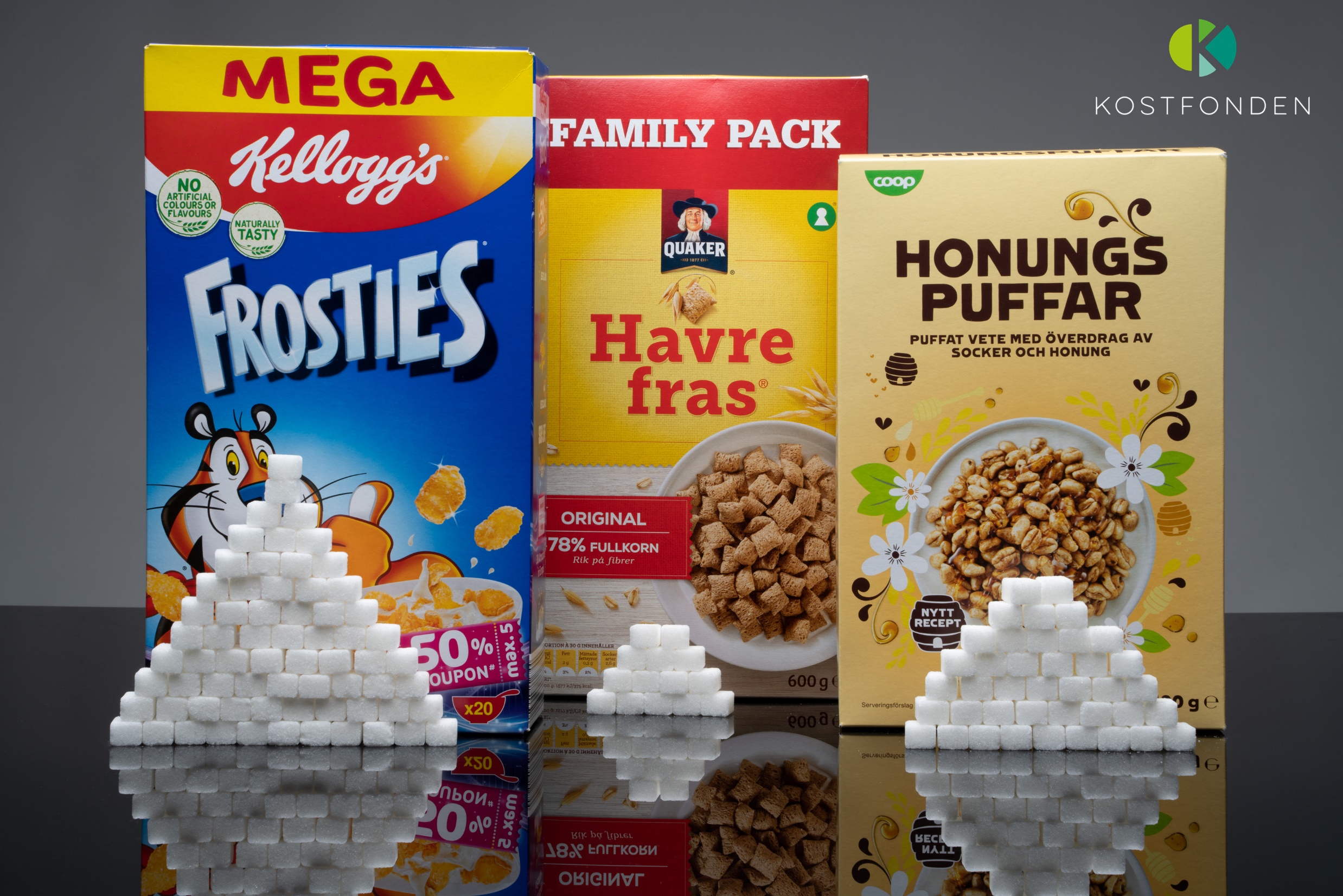 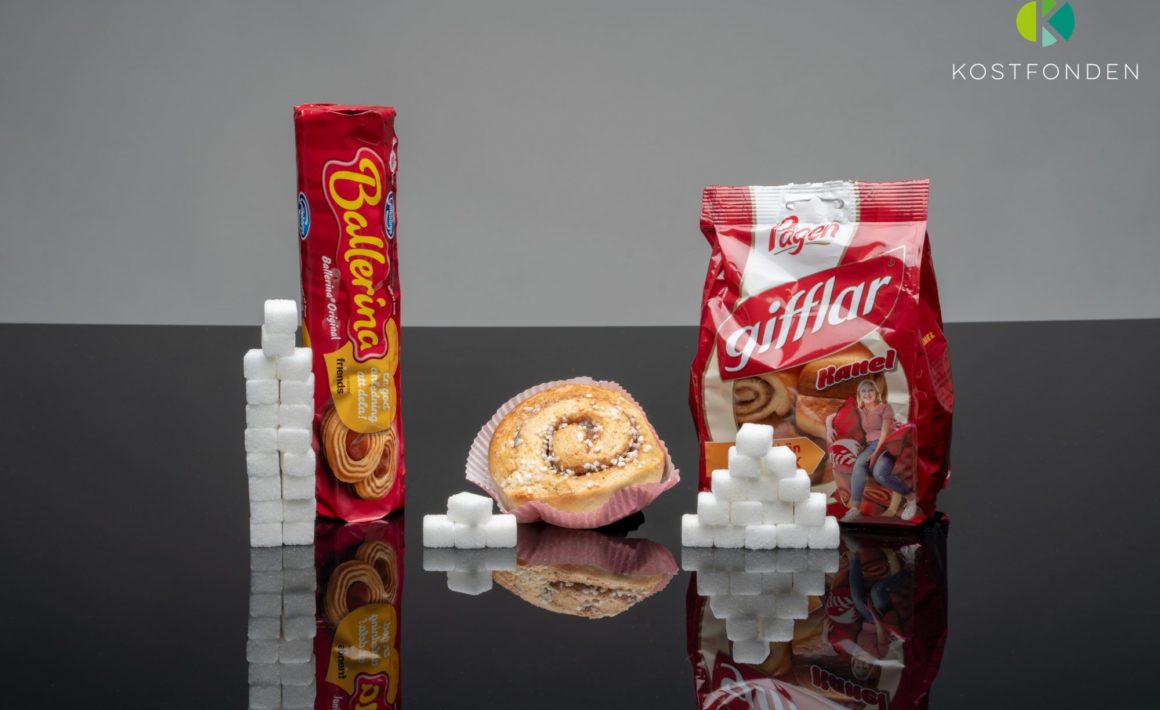 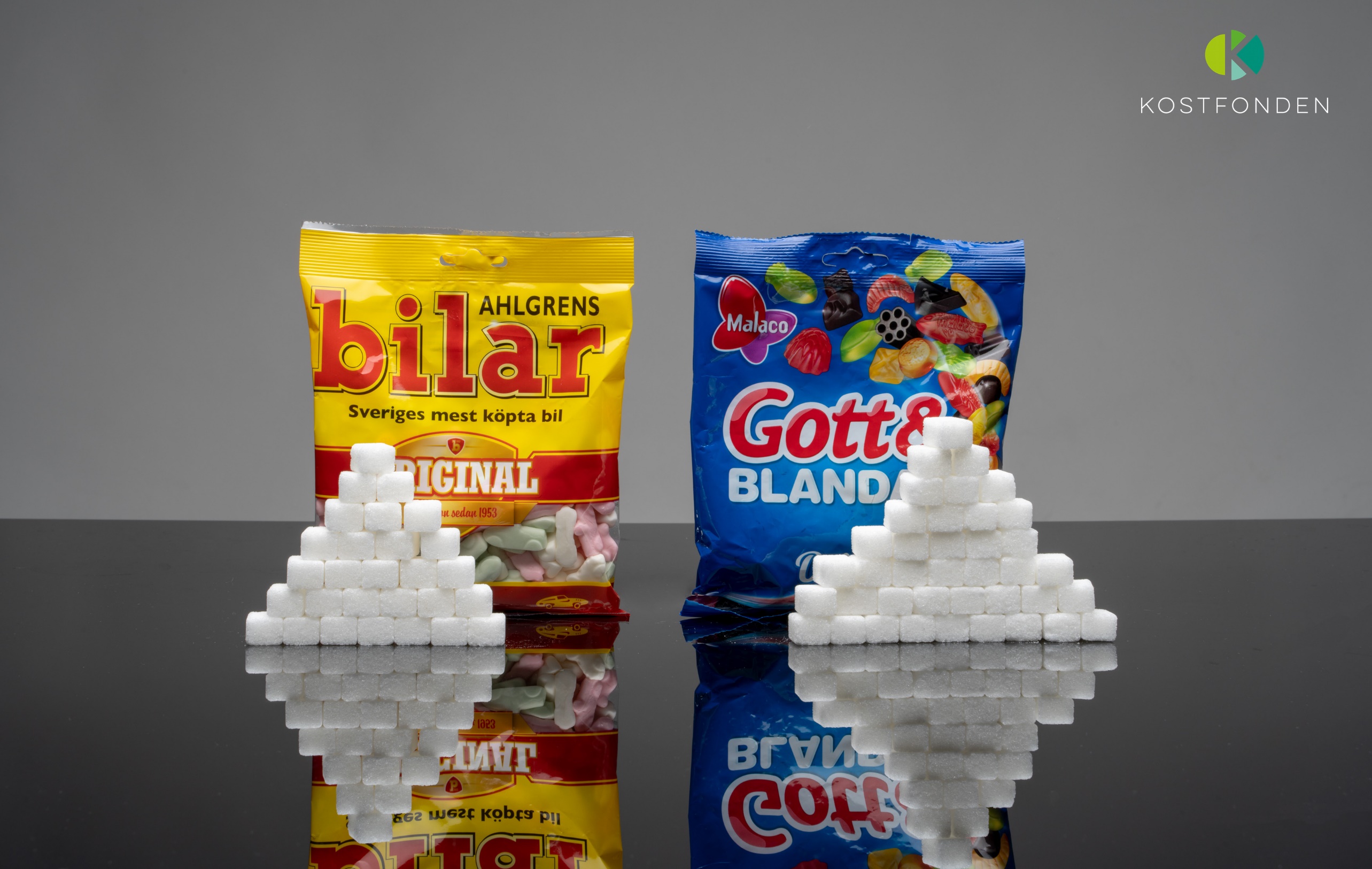 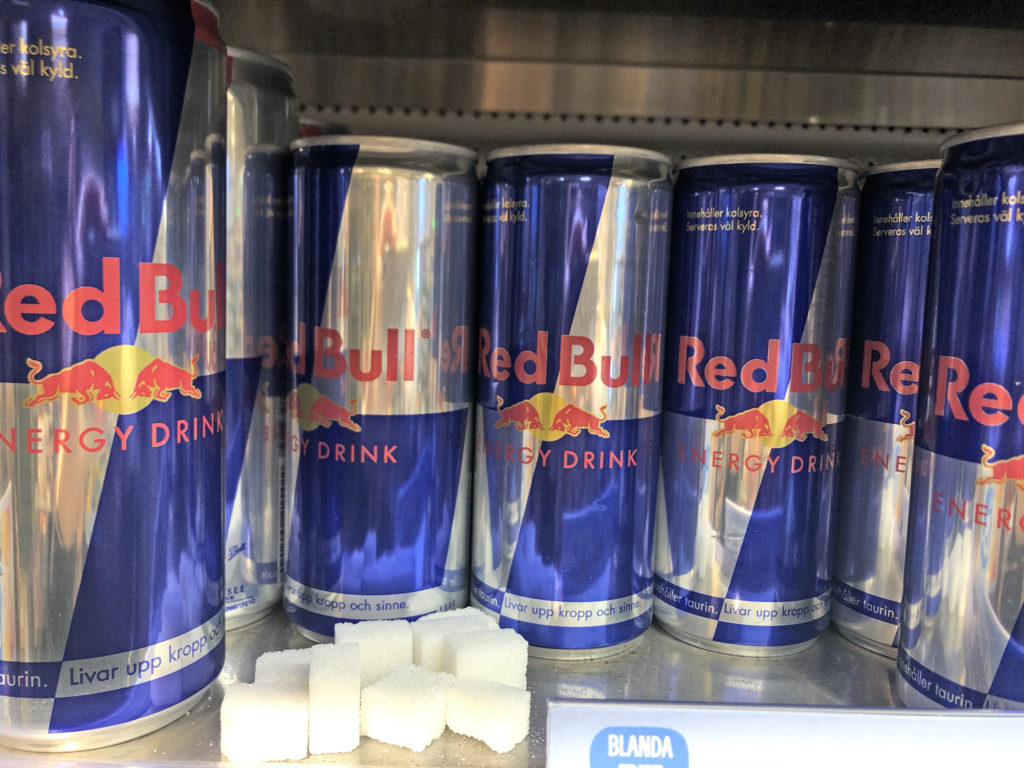 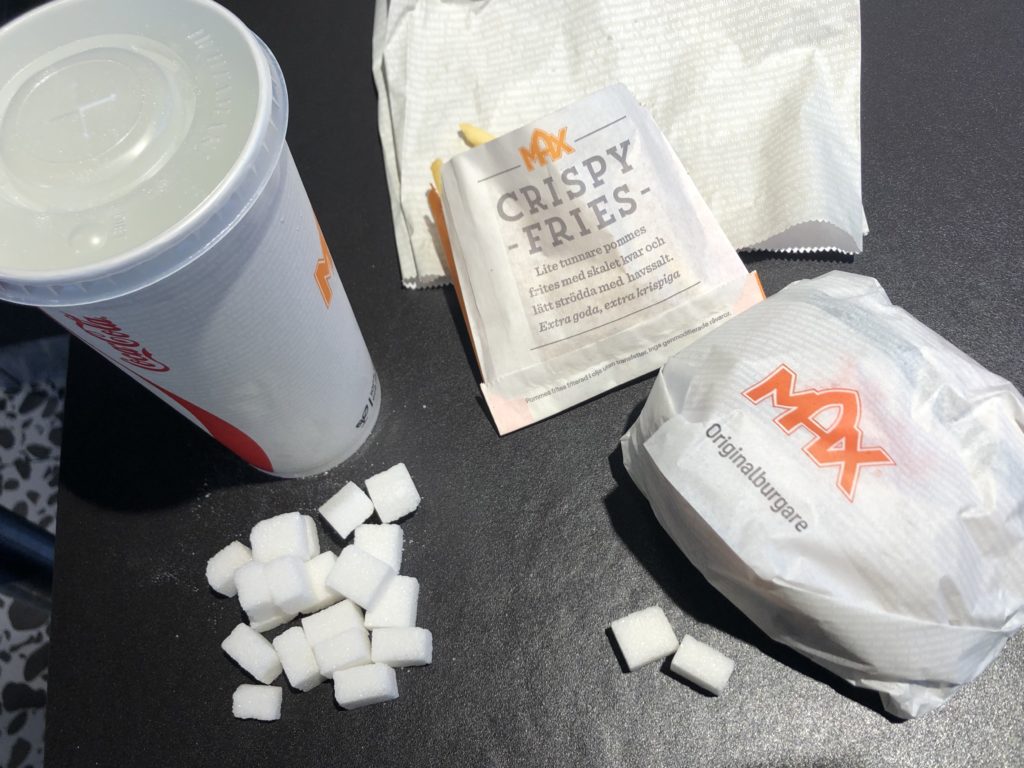 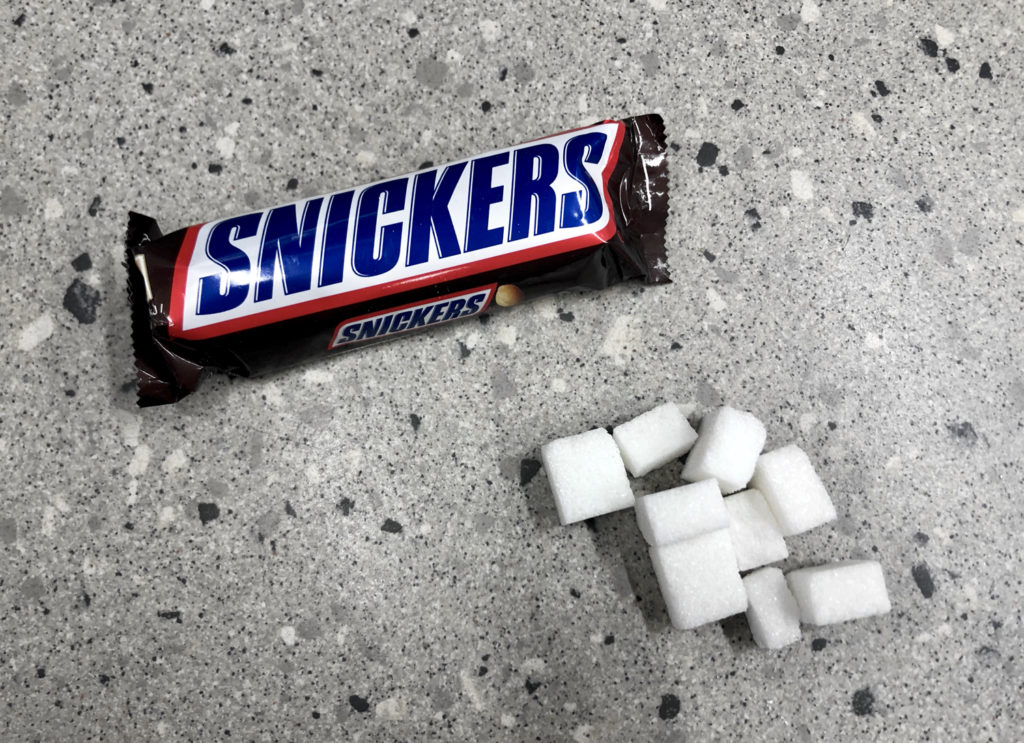